ЗАПОРОЖСКИЙ ГОСУДАРСТВЕННЫЙ МЕДИЦИНСКИЙ УНИВЕРСИТЕТ Кафедра здравоохранения, социальной медицины и врачебно-трудовой экспертизы
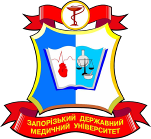 БИОМЕДИЦИНСКАЯ ЭТИКА: 
ОПРЕДЕЛЕНИЕ, ИСТОРИЯ РАЗВИТИЯ, 
ПРЕМЕТ, ЗАДАЧИ, ПРИНЦИПЫ
Лектор:
заведующая  кафедройд. мед. н., професор Клименко Виктория Ивановна
БИОЭТИКА 
- наука о законах, принципах и правилах регулирования профессионального пове-дения медицинского работника, которая в условиях новых медицинских техно-логий позволяет не только использовать достижения научно-технического прог-ресса на благо человека, но и предуп-реждать практикующего врача, ученого-медика о недопустимости нанесения вре-да человеку, его потомству, окружающе-му нас миру.
1. ЧТО изучает биомедицинская этика?
Биомедицинская этика изучает отношения между людьми в системе здравоохранения вообще, и взаимоотношения между врачом и пациентом, в частности
2. КАК это изучает биомедицинская этика?
Нормативно  т.е. на основании традиционных моральных ценностей, норм, правил. 
Дескриптивно, т.е. на основании описания реальных отношений, опросов, анкетирования, мнений, позиций.
3. ПОЧЕМУ это изучает биомедицинская этика?
Потому, что  несовершенный характер этих отношений, может повредить человеку и обществу.
В 60-х годах снова приобретает силу общественное движение в защиту эвтаназии - "легкой смерти неизлечимых больных"
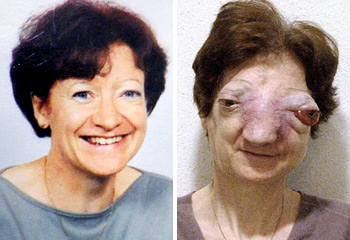 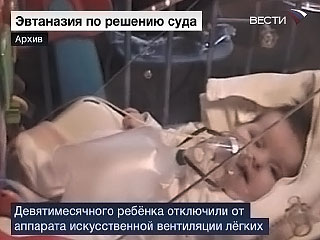 Эвтаназия легализируется в Нидерландах (1992), ряде штатов Америки и северных территориях Австралии (1997).
На практике применяется четкая классификация эвтаназии:
На практике применяется четкая классификация эвтаназии:
Принципы системы американских ученых Т.Л. Бошама и Дж. Ф. Чайлдресса:
Информированное согласие  пациента
В 1972 г Американская ассоциация больниц одобрила билль о правах пациентов. 

Среди прав пациента первостепенное значение имеет право на информацию, необходимую для информированного согласия.
ИНФОРМИРОВАННОЕ СОГЛАСИЕ -добровольное принятие пациентом курса лечения или терапевтической процедуры после предоставления врачом адекватной информации.